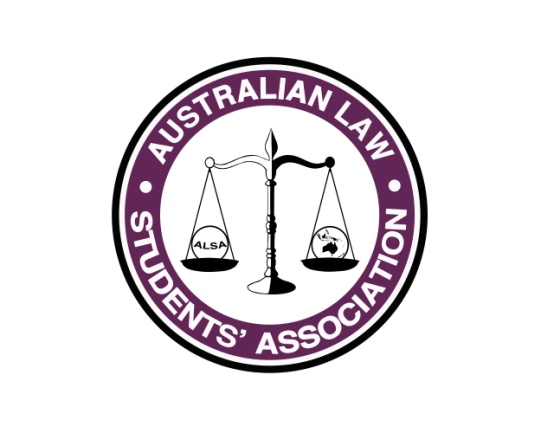 Council Feb-16
Standing orders
February 2016
Cassandra Page
Council Conduct
Council will begin each morning at 9am sharp
Please arrive on time and ready to contribute
Live agenda
Strict time limits will apply to each session
Councillor Conduct
Councillors are expected to conduct themselves in a professional manner at all times
Robust discussion of issues is encouraged
Keep it respectful
Pay attention and contribute to Council discussions
Speaking List
The speaking list will be populated on a first come, first served basis
To add your name, simply raise your hand
Each speaker will have 45 seconds 
The President retains first and last position on the speaking list
The VPA retains the right to
Voting at SGM
Each University gets two (2) votes
If you’re the only representative from your university, you hold two votes
If your university has multiple representatives, you still only have two votes per university
Suggestions?
What standing orders would you like to see in the Council room?
Motion
That LSS’ who have not paid their affiliation fees who make representations to do so be granted speaking rights
Moved by Cassandra Page
Seconded by Paul Melican
Motion
That all Australian Law Students be granted speaking rights
Moved by Cassandra Page
Seconded by Paul Melican
Motion
That Council accept the minutes from the Council Meeting in September 2015
Moved by Cassandra Page
Seconded by Paul Melican